What to expect when you are 18!
Information taken from On Being 18 by the State Bar of Wisconsin
Rights and Responsibilities
Some rights and responsibilities include:
Vote
Jury Duty
Apply for Credit															
Enter in to a contract
Rent an apartment/sign a lease
Selective Service for males
Voting Requirements
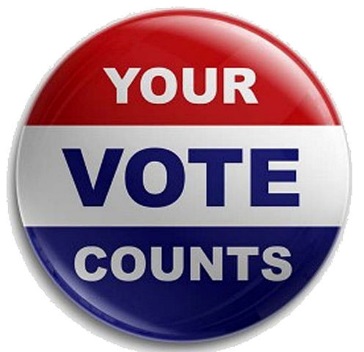 18 years old. 
Proof of residence (can be a current driver’s license)
Photo ID (video) Bring It To the Ballot
Register to vote								
At school														
At a polling site	
Online	
More information needed?(gab@wi.gov)
Jury Duty
Selected from voter registration lists and drivers’ records.

MUST serve if called.							

No occupation automatically excused.

Employer must allow you to serve.
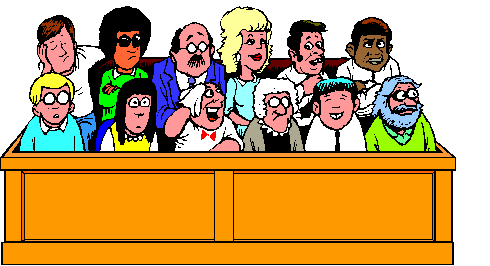 Credit
Good credit is needed to:
Rent an apartment

Get some jobs						

Get a loan								

Get credit cards
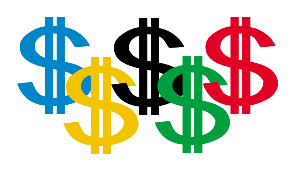 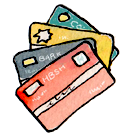 Contracts
Types of contracts: Employment, loans, insurance, medical care, credit cards.
Contracts are:
Legal Documents
Don’t sign written contract unless you understand the agreement
Get a complete, accurate, signed copy
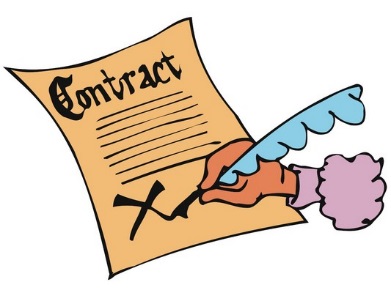 Renting/Leasing
Have a job or source of income.
Landlord may require a parent co-sign the lease.
Must have good credit.
Look at the apartment before renting.
Don’t sign unless you have read the lease/agreement.
Get renter’s insurance.
Make sure you know what is included in a lease (ex. Utilities)
Make a list of damages or repairs needed – take pictures if you feel necessary.
Selective Service for Males
Register the month of 18th Birthday

www.sss.gov												

Must be registered to get financial aid for college.

Males must register……..IT”S THE LAW!
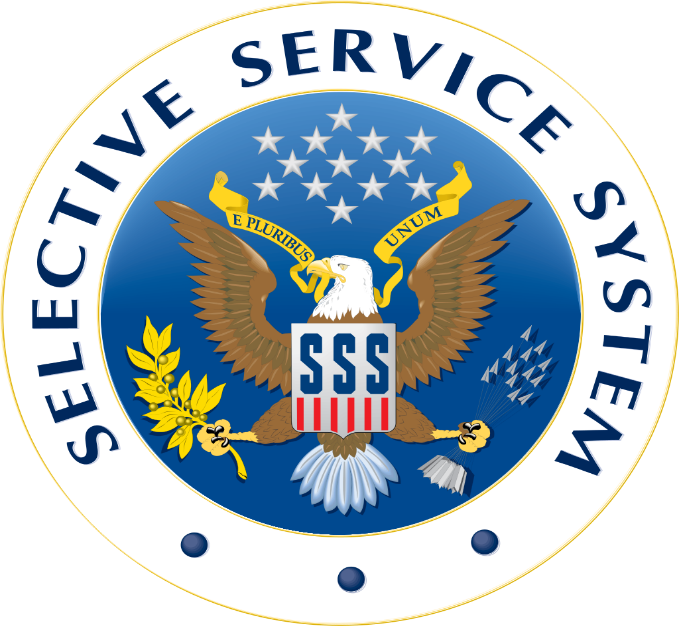 Things I Wish Someone Told Me When I was 18.
Invest time and energy in yourself every day.
It is o.k. to make mistakes.
Find hard work you love doing.
Mistakes teach you important lessons. 
The biggest mistake you can make is doing nothing because of being too scared to make a mistake.
Take responsibility for your mistakes.
When you invest in yourself, you can never lose, and over time you will change the path of your life.
Take control of your own life.
Don’t base your career choice on other people’s ideas, goals and recommendations. 
Remain true to yourself and follow your own interests and values.
The right career choice is based on finding hard work you love doing.
Things I Wish Someone Told Me When I was 18.
Talk to a lot of people about your career.
Be  yourself.
Don’t worry too much about what other think.
Laugh when you can, apologize when you should and let go of what you can’t change.
Continue talking to new people you meet through school and work.
Over time, you will continue talking to new people. Always be respectful.
Don’t let the opinions of others stand in your way. What is important is how you feel about  yourself.
Always be honest with yourself.
Things I Wish Someone Told Me When I was 18.
Friendship
Budget
Friendship is about quality not quantity.
Live within your means.
Avoid getting in to debt.
Save your paycheck – pay yourself first!
THE MEANING – Jim Carrey video link
Absolute motivation